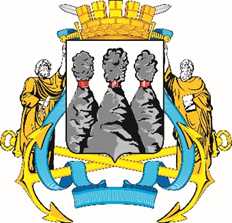 Контрольно-счетная палата 
Петропавловск-Камчатского городского округа
ОТЧЕТо результатах экспертно-аналитического мероприятия
«Анализ планирования и исполнения прогнозного плана (программы) приватизации муниципального имущества Петропавловск-Камчатского городского округа» за 2020-2022 годы»
1
1. Основание для проведения контрольного мероприятия: пункт 2.1.1. плана деятельности Контрольно-счетной палаты Петропавловск-Камчатского городского округа  на 2023 год, утвержденный приказом Контрольно-счетной палаты от 15.12.2022 № 45-КСП.
2. Цель контрольного мероприятия: осуществление контроля за реализацией плана (программы) приватизации муниципального имущества, а также полноты и своевременности поступлений соответствующих доходов в бюджет Петропавловск-Камчатского городского округа*.
3. Предмет контрольного мероприятия: 
объекты муниципального имущества городского округа, включенные в прогнозный план (перечень) приватизации;
доходы от приватизации объектов муниципальной собственности.
4. Проверяемый период: 2020-2022 годы (иные периоды в случае необходимости).
5. Объект контроля: Управление имущественных и земельных отношений администрации ПКГО – муниципальное учреждение*. Юридический адрес: 683001, Камчатский край, г. Петропавловск-Камчатский, ул. Ленинская, д. 12. ОГРН 1024101028291, свидетельство от 14.12.2020, ИНН 4101027609, КПП 410101001.
2
__________________
*Далее – городской округ, ПКГО.
6. Срок проведения контрольного мероприятия: с 24.04.2023 по 23.05.2023.
7. Источники информации:  
материалы и документы, представленные по запросу КСП исх. от 30.03.2023 № 01-КСП-01/218/23 объектом экспертно-аналитического мероприятия (письмо исх. от 14.04.2023 № 01-06-01/2527/23); 
данные, размещенные в информационно-телекоммуникационной сети «Интернет» на сайте                   lot-online.ru;
данные, размещенные в информационно-телекоммуникационной сети «Интернет» на сайте torgi.gov.ru;
данные, размещенные в информационно-телекоммуникационной сети «Интернет» на сайте pkgo.ru;
данные, размещенные в информационно-телекоммуникационной сети «Интернет» на сайте consultant.ru.
8. Отчет о результатах контрольного мероприятия утвержден Решением коллегии Контрольно-счетной палаты Петропавловск-Камчатского городского округа от 31.05.2023 № 19.
__________________
*Далее – Управление имущественных отношений, Управление, УИЗО.
3
Результаты экспертно-аналитического мероприятия:
1. Анализ нормативной правовой базы в сфере приватизации имущества
Прогнозный план приватизации, Решения об условиях приватизации муниципального имущества, информационное сообщение о продаже муниципального имущества и об итогах его продажи, отчеты о результатах приватизации муниципального имущества, в соответствии с пунктом 1 статьи 6 Решения Городской Думы городского округа от 06.03.2013 № 41-нд «О порядке приватизации имущества, находящегося в муниципальной собственности Петропавловск-Камчатского городского округа», подлежат размещению на официальном сайте администрации городского округа в информационно-телекоммуникационной сети общего пользования «Интернет». 
В ходе проведения анализа полноты и своевременности размещения вышеперечисленной информации установлено, что администрацией городского округа, в лице УИЗО, на официальном сайте pkgo.ru в разделе «Объявления о сдаче в аренду и о продаже муниципального имущества» в нарушение статьи 6 Решения Городской Думы городского округа от 06.03.2013 № 41-нд не размещается информация об итогах продажи муниципального имущества посредством приватизации. Кроме того, в разделе «Приватизация муниципального имущества» не размещен Прогнозный план приватизации на 2022 год и плановый период 2023-2024 годов, утвержденный Решением Городской Думы городского округа от 29.09.2021 № 1023-р, а также не размещены отчеты о результатах приватизации муниципального имущества за весь проверяемый период (2020-2022 годы). Вышеуказанная информация размещается администрацией городского округа на сайте администрации городского округа в разделе «Учрежденные СМИ/ Электронный архив газеты «Град Петра и Павла». 
Анализ нормативных правовых актов в части реализации муниципального имущества посредством приватизации показал, что в действующих нормативных правовых актах отсутствуют требования по установлению сроков исключения объектов муниципальной собственности из состава муниципальной казны органов местного самоуправления. 
На основании данного факта провести качественный анализ своевременности исключения объектов муниципальной собственности из состава казны городского округа Контрольно-счетной палате не представилось возможным.
4
Результаты экспертно-аналитического мероприятия:
2. Проверка планирования приватизации муниципального имущества и его исполнение
Прогнозирование поступлений доходов в бюджет городского округа осуществляется на основании приказа УИЗО от 23.08.2021 № 236/21 «Об утверждении Методики прогнозирования поступлений доходов в бюджет Петропавловск-Камчатского городского округа», в соответствии с которым доходы от приватизации имущества, находящегося в собственности городских округов, в части приватизации нефинансовых активов имущества казны рассчитываются методом прямого расчета согласно следующей формулы:
Пд = Иi * С, где:
Пд – прогноз доходов;
Иi – объект/имущество;
С – стоимость (по балансовой стоимости).
Согласно вышеназванной методики, приватизация муниципального имущества осуществляется: 
в соответствии с Прогнозным планом приватизации, утверждаемым Решением Городской Думы городского округа на срок от одного года до трех лет;
по заявлению арендатора на выкуп. 
Средства, планируемые от приватизации муниципального имущества, учитываются в бюджете городского округа на соответствующий финансовый год (финансовый год и плановый период). Бюджет городского округа на 2020-2022 годы утверждался Решениями Городской Думы городского округа от 06.11.2019 № 211-нд (редакция от 23.12.2020), от 25.11.2020 № 317-нд (редакция от 23.12.2021), от 26.11.2021 № 424-нд (редакция от 21.12.2022) соответственно.
5
Результаты экспертно-аналитического мероприятия:
Анализ планирования приватизации муниципального имущества и его исполнение на 2020 год и плановый период 2021-2022 годов 
В Решение Городской Думы городского округа от 28.08.2019 № 488-р «Об утверждении Прогнозного плана приватизации муниципального имущества Петропавловск-Камчатского городского округа на 2020 год и плановый период 2021-2022 годов» 2 раза вносились изменения (редакции от 20.05.2020 № 662-р, от 25.11.2020 № 795-р). Данные изменения подробно представлены в таблице.
6
Результаты экспертно-аналитического мероприятия:
Решением Городской Думы городского округа от 06.11.2019 № 211-нд, утверждены плановые показатели по доходам от приватизации в сумме 1 797 545,05 рублей. Согласно отчета о выполнении Прогнозного плана приватизации на 2020 год, утвержденного Решением Городской Думы городского округа от 21.04.2021 № 900-р, реализовано 2 объекта муниципальной собственности (посредством продажи без объявления цены) на сумму 395 100,00 рублей, что составило 22,3% от утвержденных прогнозных назначений. Перечень реализованных объектов муниципальной собственности в 2020 году представлен в таблице.





Из Прогнозного плана приватизации не реализован в 2020 году объект «Нежилые помещения, общая площадь 106,1 кв. м., этаж цокольный, номера на поэтажном плане - позиции 1-6, адрес объекта: г. П-К, ул. Океанская, д. 86», по причине отсутствия заявок на участие в аукционе, в связи с чем аукцион был признан несостоявшимся. 
Фактически данный объект реализован в 2021 году посредством продажи без объявления цены. При этом объект не был включен в План приватизации на 2021 год, утвержденного Решением городской Думы городского округа от 26.08.2020 № 706-р, а также не нашел своего отражения в отчете о выполнении Прогнозного плана приватизации муниципального имущества городского округа за 2021 год, утвержденном Решением Городской Думы городского округа от 30.03.2022 № 1145-р, что является нарушением требований статьи 3 Порядка приватизации муниципального имущества, установленного Решением Городской Думы городского округа от 06.03.2013 № 41-нд.
7
Результаты экспертно-аналитического мероприятия:
Анализ планирования приватизации муниципального имущества и его исполнение на 2021 год и плановый период 2022-2023 годов 
В Решение Городской Думы городского округа от 26.08.2020 № 706-р «Об утверждении Прогнозного плана приватизации муниципального имущества Петропавловск-Камчатского городского округа на 2021 год и плановый период 2022-2023 годов» изменения вносились 2 раза (редакции от 23.06.2021 № 930-р, от 22.12.2021 № 1091-р). Данные изменения представлены в таблице.






Решением Городской Думы городского округа от 25.11.2020 № 317-нд, утверждены плановые показатели по доходам от приватизации в сумме 12 582 422,06 рублей. По итогам приватизации муниципального имущества в 2021 году в бюджет поступили денежные средства в размере 13 085 369,62 рублей, что составило 104,00 % от утвержденных прогнозных назначений. Перечень реализованных объектов муниципальной собственности в 2021 году представлен в таблице.
8
Результаты экспертно-аналитического мероприятия:
В 2021 году ООО «Реальная Камчатка» реализовано преимущественное право выкупа арендуемого муниципального имущества в соответствии с Федеральным законом от 22.07.2008 № 159-ФЗ , а именно: «Встроенные нежилые помещения поз. 1-12; 1-20; 45-61 первого этажа; поз. 1-9; 11; 12; 14-16 подвала в здании КФЦ «Авангард», расположенного по адресу: г. П-К, пр-кт Победы, д. 27, общей площадью 1 203,4 кв. м.» с рассрочкой платежа на 5 лет, в связи с чем в бюджет городского округа в 2021 году поступило 6 005 895,12 рублей.
Из Прогнозного плана приватизации в 2021 году, утвержденного Решением Городской Думы городского округа от 26.08.2020 № 706-р, не реализован объект «Нежилое помещение, общая площадь 56,8 кв. м, этаж № 1, кадастровый номер объекта 41:01:0010126:3290, адрес объекта: г. П-К, ул. Гастелло, д. 5», по причине отсутствия поданных заявок от претендентов и признания торгов несостоявшимися. Данный объект не реализованный на торгах в 2021 году, включен в Прогнозный план приватизации на 2022 год и плановый период 2023-2024.
Кроме того, в отчете о деятельности Главы городского округа и деятельности администрации городского округа за 2021 год, утвержденном Решением Городской Думы городского округа от 24.08.2022 № 1222-р «Об отчете о деятельности Главы Петропавловск-Камчатского городского округа и деятельности администрации Петропавловск-Камчатского городского округа за 2021 год» неверно указана информация о реализации одного из объектов недвижимого имущества, который включен в перечень муниципального имущества подлежащего приватизации в 2020 году согласно Прогнозному плану приватизации на 2020 год, в части характеристик объекта «Нежилые помещения поз. 1-6 цокольного этажа в здании жилого дома, расположенный по адресу: г. П-К, ул. Океанская, д. 86, кадастровый номер: 41:01:010127:4029», что в целом приводит к искажению данных в части фактического отражения реализации муниципального имущества.
9
Результаты экспертно-аналитического мероприятия:
Анализ планирования приватизации муниципального имущества и его исполнение на 2022 год и плановый период 2023-2024 годов 
В Решение Городской Думы городского округа от 29.09.2021 № 1023-р «Об утверждении Прогнозного плана приватизации муниципального имущества Петропавловск-Камчатского городского округа на 2022 год и плановый период 2023-2024 годов» изменения вносились 2 раза (в редакции от 22.12.2021 № 1092-р, от 24.08.2022 № 1218-р). Данные изменения представлены в таблице.





Согласно отчета о выполнении Прогнозного плана приватизации, утвержденного Решением Городской Думы городского округа от 15.02.2023 № 89-р, в 2022 году реализованы 3 объекта на общую стоимость 2 461 101,95 рублей, что составляет 21,92 % от их оценочной рыночной стоимости. Перечень реализованных объектов муниципальной собственности в 2022 году представлен в таблице.
10
Результаты экспертно-аналитического мероприятия:
Более наглядно сравнение прогнозных и фактических поступлений в бюджет городского округа от реализации муниципального имущества в 2020-2022 годах представлено в графике.







Так, неисполнение плановых показателей поступлений доходов в бюджет городского округа от приватизации муниципального имущества составило: в 2020 году - 1 372 445,05 рублей (77,65 % от утвержденных бюджетных назначений) и в 2022 году - 5 445 419,88 рублей (37,70 % от утвержденных бюджетных назначений) обусловлено, в том числе, требованиями порядка утверждения прогнозного плана приватизации, установленного Федеральным законом от 21.12.2001 178-ФЗ, Федеральным законом от 29.07.1998 № 135-ФЗ «Об оценочной деятельности», согласно которого отчет об оценке рекомендован для применения в течение 6 месяцев, Методикой прогнозирования поступлений доходов в бюджет городского округа, утвержденной Приказом УИЗО от 02.08.2021 № 236/21. 
Таким образом, формирование прогнозного поступления доходов бюджета городского округа осуществляется исходя из балансовой стоимости объектов, подлежащих приватизации, а в доходы бюджета включены фактически полученные доходы от реализации приватизируемого имущества.
11
Результаты экспертно-аналитического мероприятия:
3. Проверка способов реализации приватизации муниципального имущества за анализируемый период
Структура доходов, зачисленных в бюджет городского округа от приватизации объектов муниципальной собственности, представлена в диаграмме.
12
Результаты экспертно-аналитического мероприятия:
Анализ проведения процедуры приватизации муниципального имущества, включенного в Прогнозные планы приватизации на 2020-2022 годы
В анализируемом периоде 2020-2022 годов Прогнозными планами приватизации была предусмотрена реализация 8 объектов муниципального имущества. Анализ проведения процедуры приватизации данных объектов муниципального имущества в анализируемом периоде показал следующее.
В ходе проведения анализа предоставленной УИЗО документации по объекту «Нежилые помещения» общей площадью 110,00 кв. м., цокольный этаж, кадастровый номер 41:01:0010117:107591, адрес объекта: г. П-К, ул. Ключевская, д. 45 было выявлено следующее:
в протоколе подведения итогов продажи имущества без объявления цены отсутствует подпись одного члена комиссии;
в Постановлении Администрации городского округа от 30.09.2020 № 1715 дата протокола признания аукциона в электронной форме открытого по составу участников и открытой формой подачи предложения о цене, назначенного на 10.02.2020 несостоявшимся, указана 06.02.2020, в то время как сам протокол составлен 04.02.2020.
в акте приема-передачи недвижимого имущества от 23.12.2020 неверно указана дата заключения договора купли-продажи недвижимого имущества, а именно указана дата 11.11.2020.
По объекту Сегмент от разборки резервуаров и паромазутопровода (металлолом), весом 90,07 тонн было выявлено следующее:
в договоре купли-продажи отсутствует подпись покупателя, что является нарушением требований пункта 2 статьи 162 ГК РФ, которым установлено, что в случаях, прямо указанных в законе или в соглашении сторон, несоблюдение простой письменной формы сделки влечет ее недействительность;
акт приема-передачи имущества от 13.05.2020 подписан третьим лицом, которое действовало в интересах Акопяна Р.С. на основании доверенности от 16.03.2020 сроком на 1 месяц, из чего следует, что на момент подписания акта-приема передачи имущества доверенность, выданная на третье лицо, была не действительна.
13
Результаты экспертно-аналитического мероприятия:
По объекту Нежилое здание с кадастровым номером 41:01:0000000:340, общей площадью 240,2 кв. м., расположенное по адресу: г. П-К, ул. Высотная и земельный участок с кадастровым номером 41:01:0010126:3962, общей площадью 567,0 кв. м. было выявлено, что акт приема-передачи недвижимого имущества подписан 16.12.2022, в то время как покупатель внес оплату по договору только 20.12.2022, или спустя 4 календарных дня.
Согласно пункта 2.2. и пункта 2.4. договора купли-продажи от 14.12.2022, покупатель вносит оплату в течении 5 рабочих дней с момента подписания договора купли-продажи, после этого продавец обязан передать покупателю имущество в течении 5 календарных дней с момента оплаты покупателем стоимости имущества в полном объеме. Таким образом, УИЗО нарушены условия договора купли-продажи от 14.12.2022, в части соблюдения сроков передачи муниципального имущества Покупателю.
В ходе анализа документации по организации электронных аукционов выявлено, что информационные сообщения о проведении продажи муниципального имущества, в нарушение требований пункта 3 статьи 15 Федерального закона от 21.12.2001 № 178-ФЗ, пункта 14 Постановления Правительства РФ от 27.08.2012 № 860 , пункта 3 статьи 6 Решения Городской Думы городского округа от 06.03.2013 № 41-нд, не содержат информацию о сроках внесения задатка на участие в аукционах. Таким образом, проанализировать своевременность внесения суммы задатка для участия в аукционе не представляется возможным.
Следует отметить, что в некоторых договорах купли-продажи муницгипального имущества УИЗО не установлены сроки обращения в орган, осуществляющий государственную регистрацию прав на недвижимое имущество и сделок с ним, для государственной регистрации перехода права собственности на имущество от Продавца к Покупателю. Таким образом, исключение имущества из состава муниципальной казны производится в течении длительного времени с момента продажи и передачи муниципального имущества Покупателю (в срок более 3 месяцев). 
В целом, анализ проведения процедуры приватизации объектов муниципального имущества в анализируемом периоде показал, что УИЗО в достаточной мере соблюдает порядок приватизации муниципального имущества и грубых нарушений в части проведения процедуры продажи муниципального имущества в рамках реализации Прогнозных планов приватизации в ходе проведения анализа не установлено.
14
Результаты экспертно-аналитического мероприятия:
4. Проверка своевременности и достоверности отражения в бухгалтерском учете операций, по приватизации муниципального имущества за анализируемый период
В соответствии с Решением Городской Думы городского округа от 06.03.2013 № 41-нд в информационных сообщениях о продаже муниципального имущества указано, что задаток, перечисленный победителем аукциона, засчитывается в счет оплаты приобретаемого имущества (в сумму платежа по договору купли-продажи). Согласно представленных договоров купли-продажи недвижимого имущества покупатель перечисляет остаток денежных средств единовременным платежом в течении 10 рабочих дней с момента подписания договора. Анализ зачисления сумм задатка и сумм остатка по договорам купли-продажи недвижимого имущества за анализируемый период представлен в таблице.





Как видно из приведенных данных таблицы, зачисление сумм задатков победителей продаж в бюджет городского округа проходило в течении месяца (в единичном случае в течении двух месяцев) с момента подписания договора.
Вместе с тем, согласно требований Постановления Правительства РФ от 27.08.2012 № 860 установлен срок перечисления задатка победителя в бюджет соответствующего уровня бюджетной системы РФ в течение 5 календарных дней со дня истечения срока, установленного для заключения договора купли-продажи имущества. Таким образом, УИЗО несвоевременно перечисляет задаток победителя в бюджет городского округа.
15
Результаты экспертно-аналитического мероприятия:
Показатели Отчета об исполнении бюджета (форма 0503127) соответствуют остаткам и оборотам по счету 205.71, отраженным в Главной книге УИЗО, расхождений не установлено.
При этом, согласно форме 0503169 «Сведения по дебиторской и кредиторской задолженности» , к отчетности об исполнении бюджета за 2020, 2021 и 2022 год по КБК 906 1 14 13040 04 0000 410 установлено следующее. 
Согласно пояснительной записке к годовой бюджетной отчетности УИЗО за 2022 год (форма 0503160) кредиторская задолженность на 01.01.2022 не соответствует показателям отчета за 2022 год на сумму 13 070 369,62 рублей. Изменение связано с произведенными, согласно представления КСП от 27.06.2022     № 2  и Порядком ведения бюджетного учета единой методологии бюджетного учета, составления, представления и утверждения бюджетной отчетности главных администраторов бюджетных средств городского округа, корректировками по данным раскрытия дебиторской и кредиторской задолженности на начало года (форма 0504169) в соответствии с данными, отраженными в Главной книге (форма 0504072) и оборотно-сальдовой ведомости по счету 205.00.
Начисления по договорам купли-продажи движимого/недвижимого имущества на сумму 13 205 369,62 рублей произведены отделом муниципальных закупок и бухгалтерского учета УИЗО только в 2022 году после регистрации прав собственника. 
Отделом муниципальных закупок и бухгалтерского учета УИЗО в нарушение пункта 11 приложения № 2 к приказу Минфина РФ № 157н, пунктов 16, 29 приказа Минфина РФ № 256н начисления по договорам движимого/недвижимого имущества по счету 205.71 по данным бухгалтерского учета производились УЭРИО/УИЗО в 2020 и 2021 годах несвоевременно.
При этом, функции и полномочия по организации и управлением процессом приватизации муниципального имущества, осуществление в установленном порядке приватизации объектов муниципальной собственности возложены на отдел имущественных отношений УИЗО согласно Положения об отделе имущественных отношений УИЗО. Следовательно, отделом имущественных отношений своевременно не передавались в отдел муниципальных закупок и бухгалтерского учета УИЗО первичные учетные документы (договоры купли-продажи движимого/недвижимого имущества), необходимые для своевременного отражения фактов хозяйственной деятельности УИЗО в бухгалтерском учете.
16
Результаты экспертно-аналитического мероприятия:
5. Иные вопросы, возникающие в ходе экспертно-аналитического мероприятия
На основании пункта 1.1.1 плана деятельности КСП на 2023 год, утвержденного приказом КСП от 15.12.2022 № 45-КСП, в УИЗО проведено контрольное мероприятие «Выборочная проверка эффективности использования муниципального имущества (нежилого фонда) находящегося в казне Петропавловск-Камчатского городского округа». 
В рамках вышеуказанного контрольного мероприятия комиссией проведен выборочный визуальный осмотр 77 объектов муниципального имущества (нежилого фонда), находящегося в казне городского округа, что составляет 9,6 % от объема имущества, числящегося в реестре муниципального имущества, который ведет УИЗО. По состоянию на 01.01.2023 в реестре числилось 804 объекта (из них 327 объектов – коммуникации; 2 объекта благоустройства, 475 объектов – нежилые помещения). 
Следует отметить, что Прогнозный план приватизации на 2023 год и плановый период 2024-2025 годов содержит лишь 1 объект муниципальной собственности, а именно движимое имущество – металлический лом, весом 106,401 тонны, балансовой стоимостью – 9,00 рублей, со сроком приватизации – 2023 год. 
В целях сокращения неэффективных расходов средств бюджета городского округа на содержание неиспользуемых городским округом объектов недвижимости (охрана, теплоснабжение, содержание общедомового имущества), а также пополнения доходной части местного бюджета от реализации объектов муниципальной собственности, в рамках внесенного руководителю УИЗО представления КСП от 05.05.2023 № 3 предложено провести полную инвентаризацию муниципального имущества (нежилого фонда) путем сверки имеющегося реестра муниципального имущества казны (нежилого фонда) и рассмотреть вопрос о включении объектов муниципального имущества (нежилого фонда) в Прогнозный план приватизации городского округа на 2023 год, плановый период 2024-2025 годов объектов, в том числе, осмотренных в ходе выборочного визуального осмотра.
17
Предложения по результатам экспертно-аналитического мероприятия:
1. Направить отчет для сведения в адрес:
 Городской Думы Петропавловск-Камчатского городского округа; 
 Главы Петропавловск-Камчатского городского округа.
2. Направить информационное письмо объекту экспертно-аналитического мероприятия с предложениями (рекомендациями) по устранению выявленных нарушений, а также с целью дальнейшего использования в работе и недопущения нарушений в дальнейшем.
3. Направить информационное письмо о результатах экспертно-аналитического мероприятия Заместителю Главы администрации Петропавловск-Камчатского городского округа – Кокориной Т.П.
18
Предложения по итогам экспертно-аналитического мероприятия
С целью дальнейшего использования в работе и недопущения нарушений в дальнейшем, Контрольно-счетной палатой Управлению имущественных и земельных отношений предложено следующее:
1. При раскрытии информации на официальном сайте администрации городского округа pkgo.ru о Прогнозных планах приватизации муниципального имущества, утверждаемых Решениями Городской Думы городского округа, информационных сообщений о продаже муниципального имущества, итогов продажи такого имущества, а также при размещении отчетов о результатах приватизации муниципального имущества руководствоваться требованиями Решения Городской Думы городского округа от 06.03.2013 № 41-нд.
2. В целях корректного отражения информации при реализации Прогнозных планов приватизации муниципального имущества, утверждаемых Решениями Городской Думы городского округа, при составлении отчетов о результатах приватизации муниципального имущества, а также при предоставлении информации о результатах реализации вышеуказанных Прогнозных планов приватизации муниципального имущества в адрес Главы городского округа строго руководствоваться требованиями Решения Городской Думы городского округа от 06.03.2013 № 41-нд.
3. При составлении информационных сообщений о проведении продажи муниципального имущества включать информацию о сроках внесения задатка на участие в аукционах в соответствии с требованиями пункта 3 статьи 15 Федерального закона от 21.12.2001 № 178-ФЗ, пункта 14 Постановления Правительства РФ от 27.08.2012 № 860 «Об организации и проведении продажи государственного или муниципального имущества в электронной форме», пункта 3 статьи 6 Решения Городской Думы городского округа от 06.03.203 № 41-нд.
19
4. Отделу имущественных отношений Управления в соответствии с требованиями Федерального закона от 21.12.2001 № 178-ФЗ, Постановления Правительства РФ от 27.08.2012 № 860, Решения Городской Думы городского округа от 05.07.2016 № 453-нд , Решения Городской Думы городского округа от 06.03.203 № 41-нд усилить контроль за сопровождением и оформлением процедур реализации приватизации муниципального имущества и сделок купли-продажи такого имущества.
5. Отделу муниципальных закупок и бухгалтерского учета Управления в соответствии с требованиями Постановления Правительства РФ от 27.08.2012 № 860 своевременно производить внесение задатка в бюджет городского округа.
6. Отделу муниципальных закупок и бухгалтерского учета Управления в соответствии с требованиями пункта 11 приложения № 2 к приказу Минфина РФ № 157н, пунктов 16, 29 приказа Минфина РФ № 256н своевременно производить начисления по договорам движимого/недвижимого имущества по счету 205.71.
7. Отделу имущественных отношений Управления своевременно передавать в отдел муниципальных закупок и бухгалтерского учета Управления первичные учетные документы, необходимые для своевременного отражения фактов хозяйственной деятельности Управления в бухгалтерском учете.
8. Провести полную инвентаризацию муниципального имущества (нежилого фонда) с целью выявления незадействованного в обеспечении функций (полномочий) органов местного самоуправления городского округа муниципального имущества с дальнейшим их включением в Прогнозный план приватизации муниципального имущества на текущий год и плановый период последующих годов (2024-2025 годов).
С целью недопущения в дальнейшем выявленных экспертно-аналитическим мероприятием нарушений (недостатков), предлагаем Управлению имущественных и земельных отношений строго руководствоваться действующим законодательством Российской Федерации, нормативно-правовыми актами, а также рассмотреть вопрос о применении мер материальной и (или) дисциплинарной ответственности в отношении виновных лиц, допустивших нарушения и недочеты, установленные экспертно-аналитическим мероприятием.
20
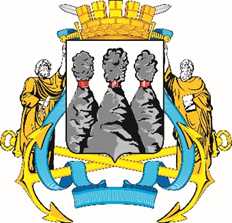 Контрольно-счетная палата 
Петропавловск-Камчатского городского округа
СПАСИБО ЗА ВНИМАНИЕ!